Муниципальное автономное общеобразовательное учреждение «Средняя школа №156 имени Героя Советского Союза Ерофеева Г.П.»
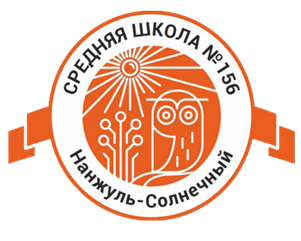 МЕТОДИЧЕСКИЙ ДЕНЬ ОТКРЫТЫХ УРОКОВ

«ДОСТИЖЕНИЕ МЕТАПРЕДМЕТНЫХ РЕЗУЛЬТАТОВ В ПРОЦЕССЕ ОБУЧЕНИЯ МАТЕМАТИКИ: 
СТРАТЕГИИ, ПОДХОДЫ И ПРАКТИЧЕСКИЕ ПРИМЕРЫ»
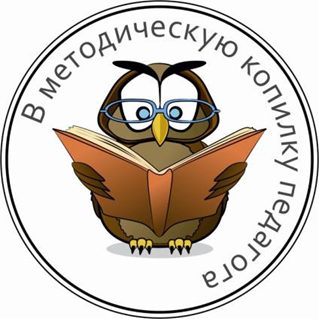 МЕТОДИЧЕСКИЕ РЕКОМЕНДАЦИИ
для учителей
по преподаванию учебных предметов в образовательных организациях с высокой долей обучающихся с рисками учебной неуспешности
«Частой причиной учебной неуспешности обучающихся является слабая сформированность метапредметных умений и/или существенные пробелы в базовой предметной подготовке»
И.В. Ященко
Понимание метапредметных результатов
Уметь выбирать, анализировать, систематизировать, интерпретировать информацию
Познавательные 

УУД
Метапредметные результаты — это те навыки и умения, которые выходят за рамки конкретного предмета и способствуют формированию универсальных учебных действий.
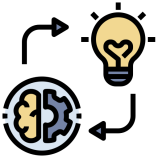 Регулятивные
 
УУД
Соотносить результат своей деятельности с целью.
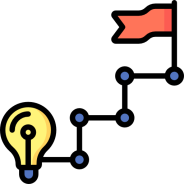 Коммуникативные 

УУД
Умение строить продуктивное взаимодействие.
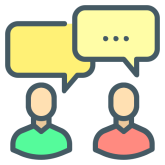 Стратегии и подходы
Скажи мне, и я забуду, 
покажи мне, и я запомню, 
дай мне действовать самому, и я научусь.
Проектная деятельность
Интеграция предметов
Практико-ориентированные задания
Использование ИКТ
Ученик - субъект
Потребность
Мотив
Цель
Действия
Результат
Средства
Практические примеры
Задачи на моделирование
Игровые технологии
Кейс-метод
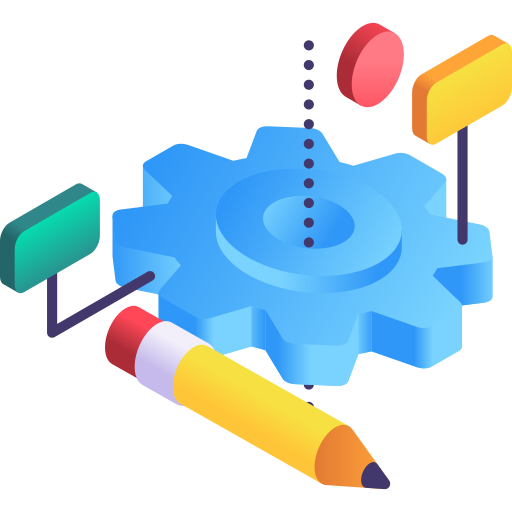 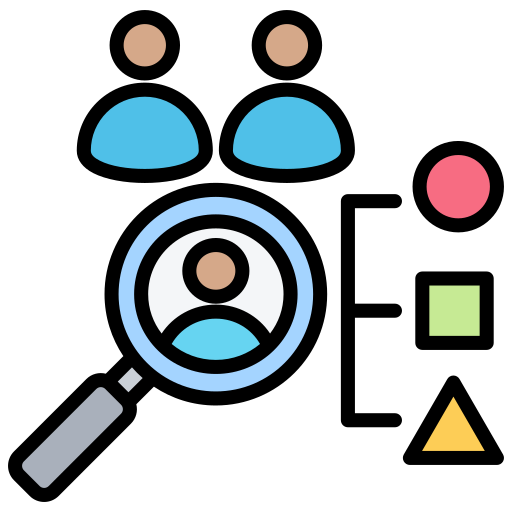 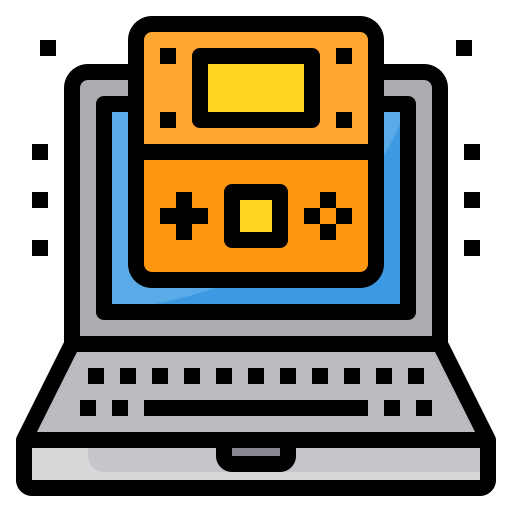 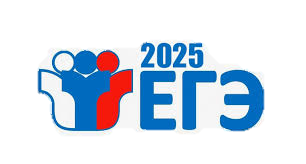 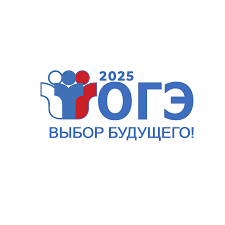 Оценка качества                   образования
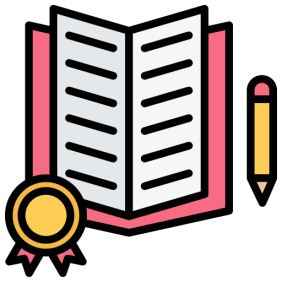 Внутренняя оценка
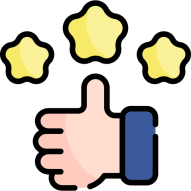 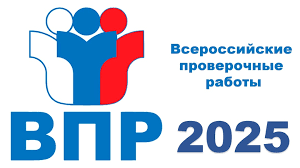 Независимая оценка
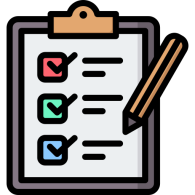 Внешняя оценка
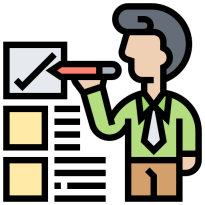 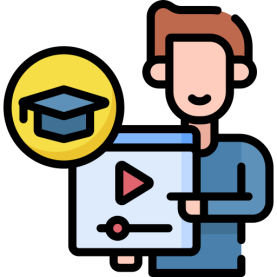 ОТКРЫТЫЕ УРОКИ